OBJETIVO: Analizar los tipos de narradores en un relato
Tipo de narradores
¿Qué es el narrador?
El narrador es quien narra la historia. El autor lo crea, puede estar dentro de la historia o fuera de ella.
Narra en tercera 
persona: él, ella

OMNISCIENTE    OBJETIVO
Cuando está fuera de la historia se clasifica como
HETERODIEGÉTICO
Tiene un conocimiento profundo de la historia y de los sentimientos y pensamientos de los personajes
Narrador omnisciente
Tiene conocimiento limitado. Narra solo aquello que puede verse u oírse, como en el cine
Narrador objetivo
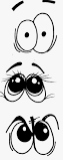 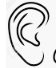 Narra en primera persona: yo, nosotros


PROTAGONISTA      TESTIGO
Cuando está dentro de la historia se clasifica como
HOMODIEGÉTICO
Persona que narra su propia historia
Narrador protagonista
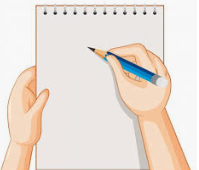 Personaje que participa de la historia, pero no es protagonista
Narrador testigo
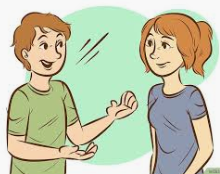 NARRADOR
En resumen tenemos que el narrador puede ser : Heterodiegético (omnisciente, objetivo),Homodiegético (protagonista, testigo)
HETERODIÉGETICO
HOMODIEGÉTICO
3a Persona: él, ella, ellos
1ª Persona: yo, nosotros
PROTAGONISTA Y TESTIGO
OMNISCIENTE  Y OBJETIVO
Narrador heterodiegético/ Omnisciente
Narrador homodiegético/ Protagonista
Ejemplos:
Narrador heterodiegético/ Objetivo
Narrador homodiegético/ Testigo
Ejemplos:
Narración de un partido de futbol.
El jugador estrella salió al campo con un zapato de cada color, con los colores de su equipo, exaltando su presencia e intimidando a sus contrarios.
Al iniciar el juego encontró a su antagonista, el capitán del equipo contrario, se trataba de Luis Tejada, el jugador marcado con el número 11.
Ahora oiremos un relato de la página 38. Pon mucha atención
Responde y comenta:
Actividad de cierre
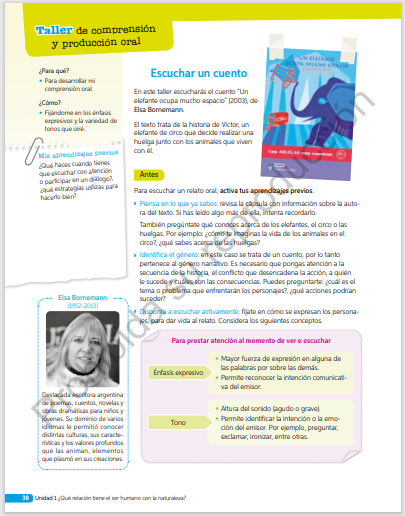 ¿Cuál es el hecho que desencadena el relato? Determinen la secuencia narrativa
¿Qué explica esta historia?, ¿cómo se relaciona esto con el quiebre del relato?
¿Qué otros elementos reconocen en este relato?